LHC01
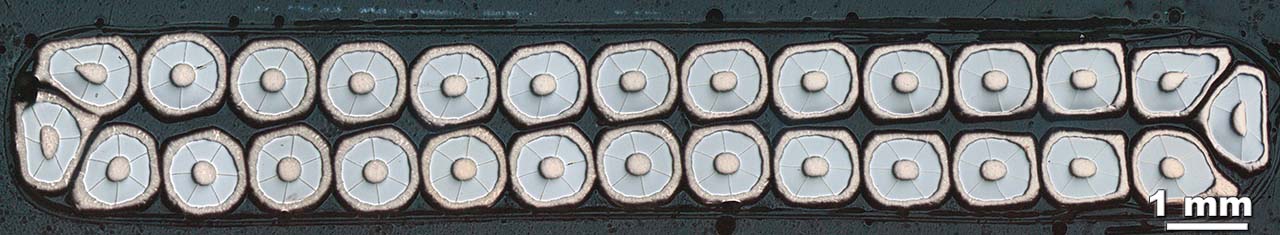 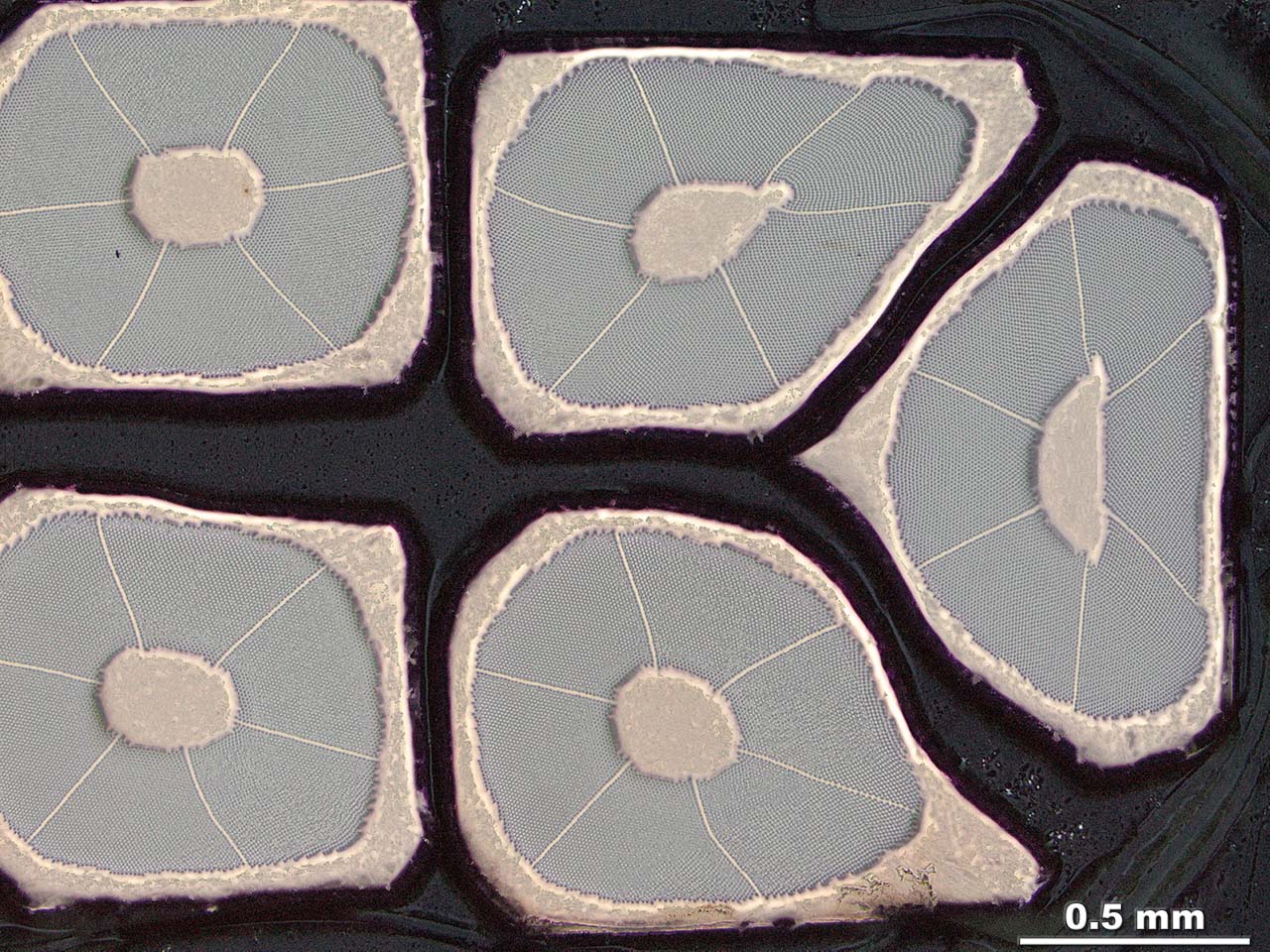 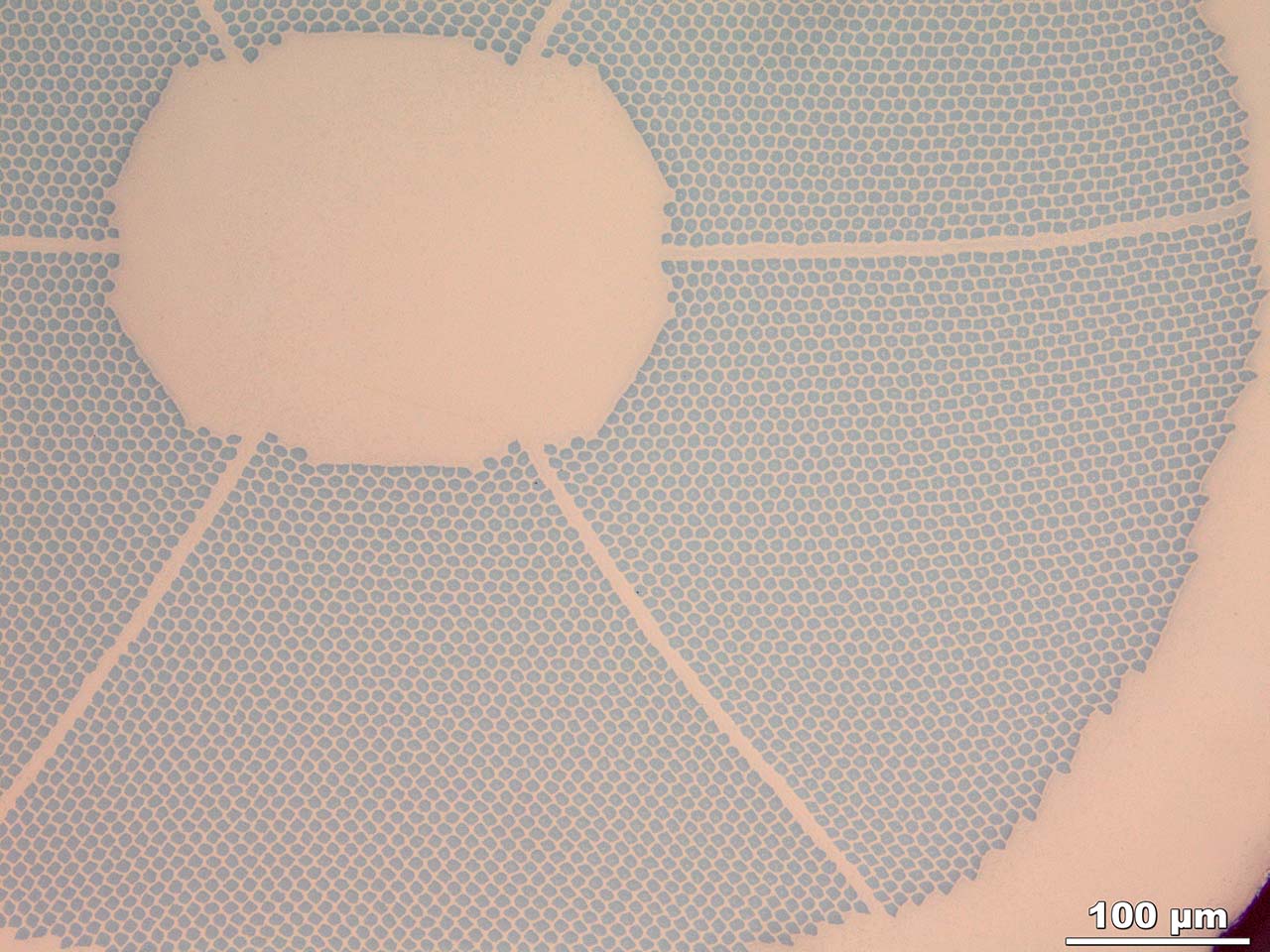